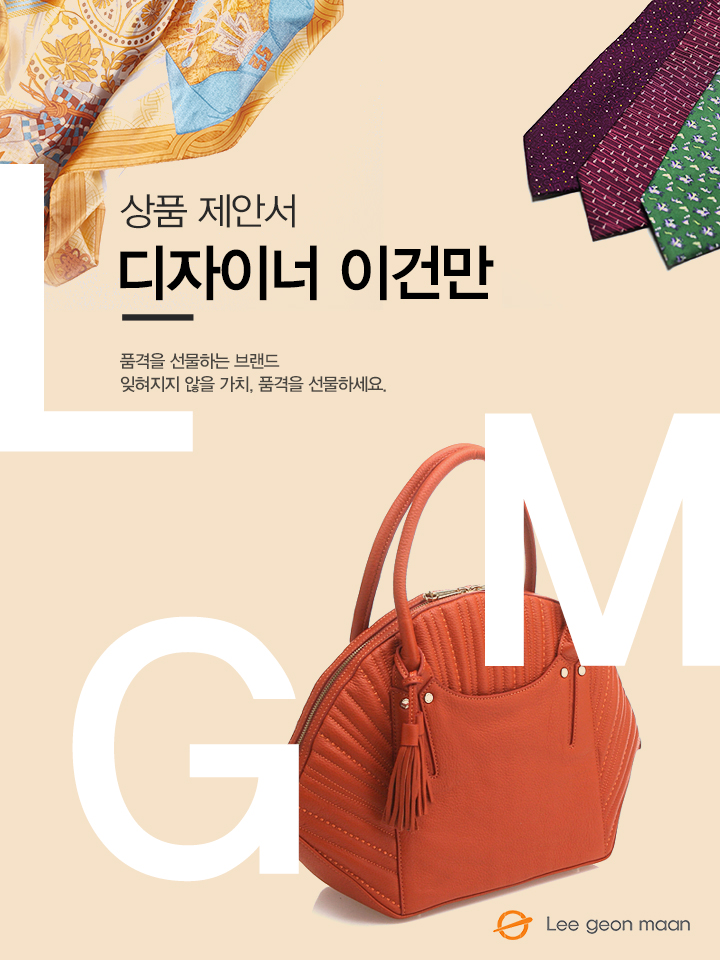 <넥타이>
담당자 : 
연락처 : 
직영몰 : http://www.lgmmall.com/
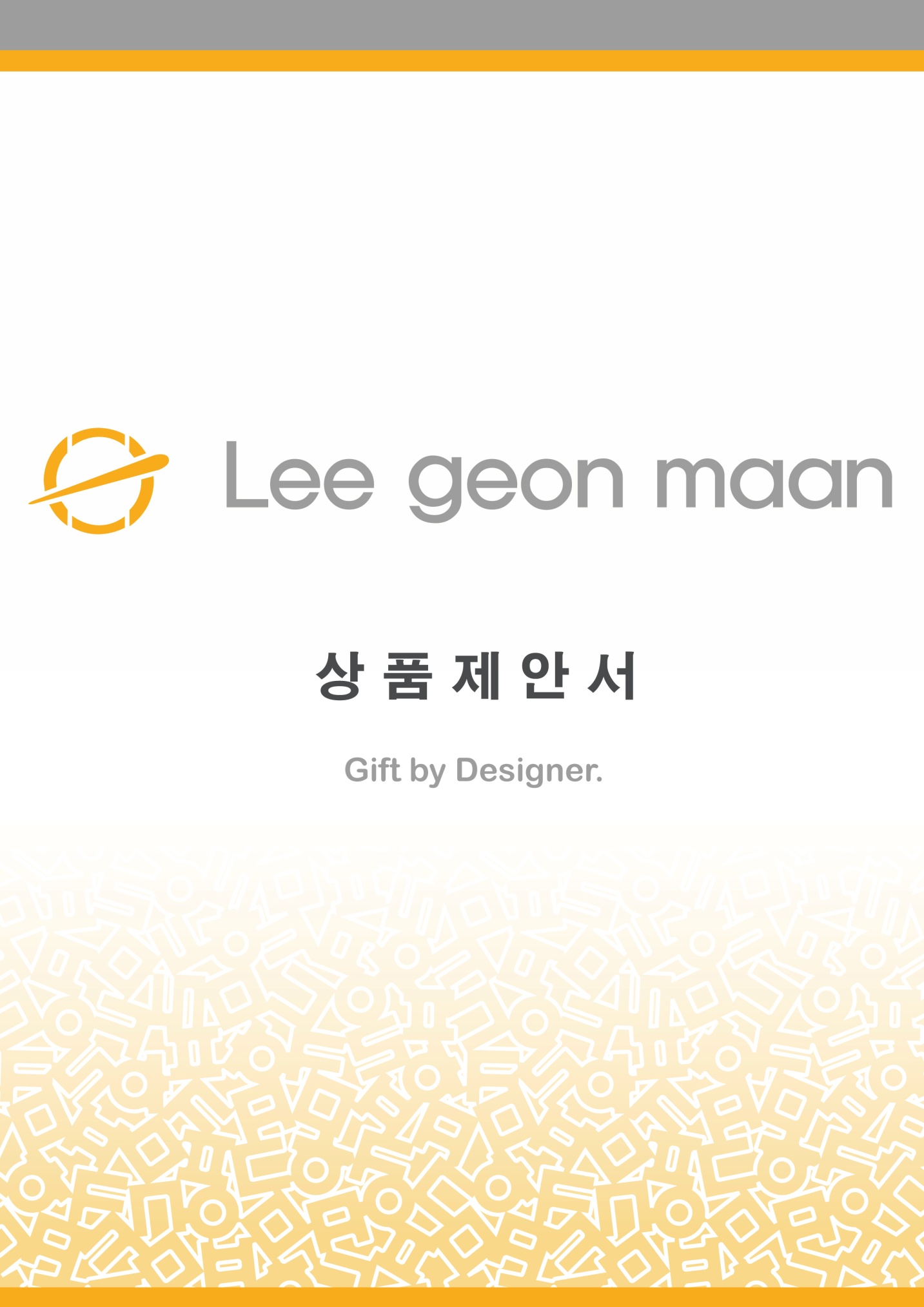 상 품 명
레일 한글 넥타이(오렌지)
상 품 제 안 서
상품 이미지
상세 이미지
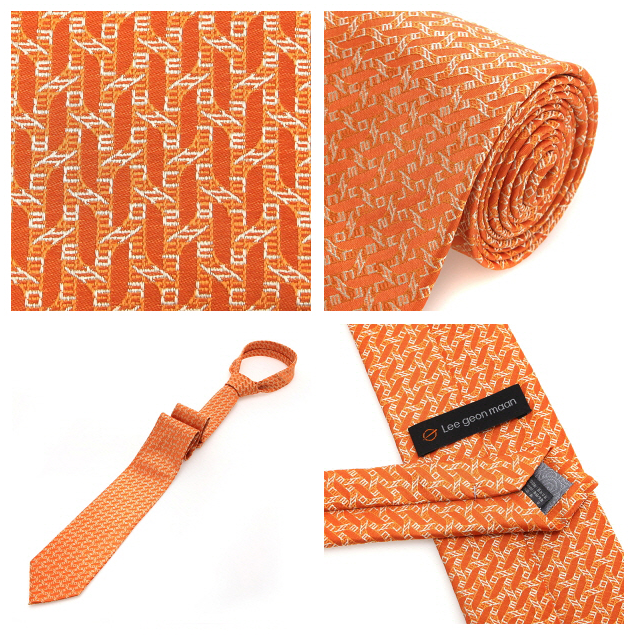 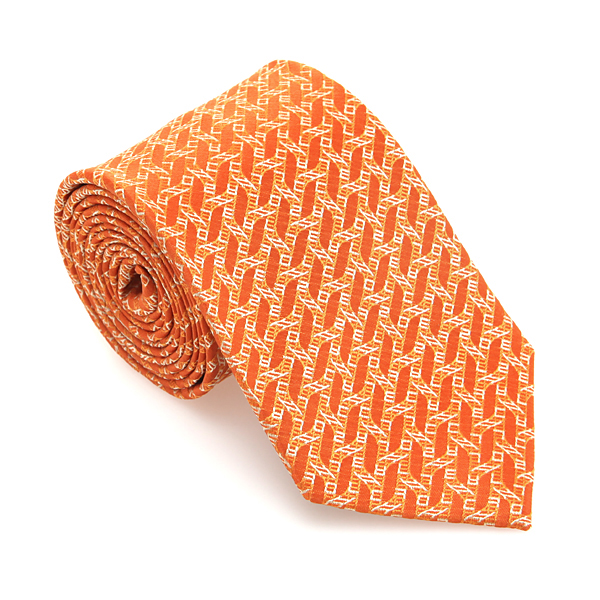 모델명
LM154MNX009SOR
상품설명서
레일 위에 전차가 목적지를 향해 달리 듯 한글 모양의 레일 위에서 한글을 사용하면서 여행지를 향해 가족, 친구들과 동행하며 신나게 달려가고 있는 모습을 상상하며 디자인하였습니다.

한글 레일 디자인은 촘촘하게 직조되어진 레일이 스트라이프 패턴으로 보여지는 넥타이입니다.
소 재
SILK 100% (선염)
폭 길이 8cm, 총 기장 147cm
크 기
무 게
-
케이스
원산지
국내생산(Korea)
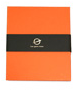 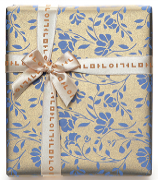 제조원
(주)이건만에이앤에프
임가공
불박, 띠지, 스티커, 라벨, 쇼핑백
공급가
(부가세별도)
\95,000
문의
소비자가